Energetics
IB Topics 5 & 15

			PART 3: 
			Energy Cycles
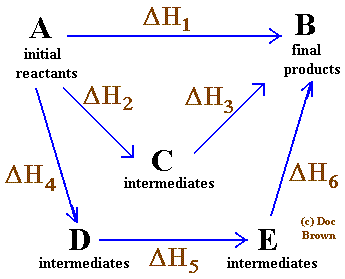 STANDARD ENTHALPY CHANGE OF FORMATION,
Definition:  the enthalpy change when one mole of the compound is formed from its elements in their standard states at 298 K and 1 atm of pressure.  
Note: it follows that the for an element in its standard state will be zero.
0
0
H2(g) + ½O2(g) → H2O(l)       ∆Hrxn=?
 ∆Hrxn = ∆Hf (H2O) = -285.8 kJ mol-1
Recall that…
sum of (sigma)
moles
STANDARD ENTHALPY CHANGE OF COMBUSION,
Definition:  the enthalpy change when one mole of a substance is completely combusted in oxygen under standard conditions.
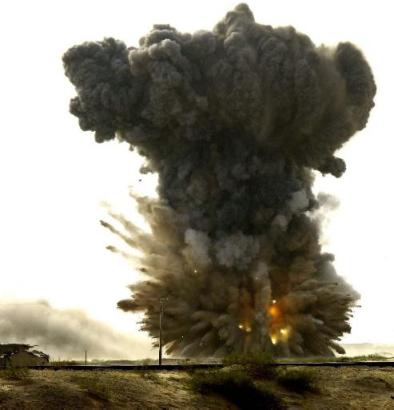 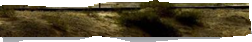 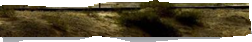 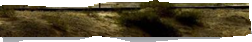 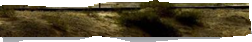 Example: An accurate value for the standard enthalpy change of formation of ethanol can be determined from the cycle below.
2C(s)     +     3H2(g)   +   ½O2(g)                      C2H5OH(l)
2O2(g)
3/2 O2(g)
3O2(g)
2CO2(g)  +     3H2O(g)
LATENT HEAT OF FUSION, Hfus
Definition:  the enthalpy change (energy absorbed) when one mole of the compound is converted from a solid to a liquid without a change in temperature.
“Latent” means hidden; the heat absorbed/released during a phase change does not cause the temperature to change.  
Note: for water is 
		334 kJ/kg = 334 J/g = 6.01 kJ mol-1
LATENT HEAT OF FUSION, Hfus
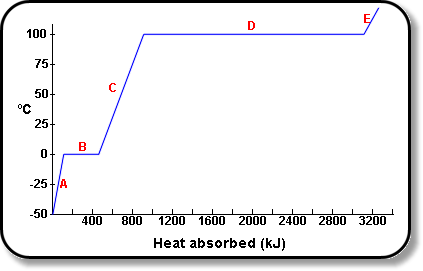 A = solid
B = melting (solid + liquid)
C = liquid
D = boiling (liquid + gas)
E = gas
LATENT HEAT OF VAPORIZATION, Hvap
Definition:  the enthalpy change (energy absorbed) when one mole of the compound is converted from a liquid to a gas without a change in temperature. 
Note: for water is 
	2260 kJ/kg = 2260 J/g = 40.8 kJ mol-1
LATENT HEAT OF VAPORIZATION, Hvap
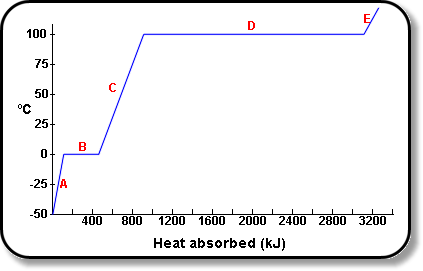 A = solid
B = melting (solid + liquid)
C = liquid
D = boiling (liquid + gas)
E = gas
Example:  How much heat is released by 250.0 g of H2O as it cools from 125.0C to -40.0C?  (Recall that the specific heat of water = 4.18 J/gC)
Five steps…
Cool the steam 		m∙csteam∙T
Condense 		m(-Hvap)
Cool the liquid water	m∙cwater∙T
Freeze			m(-Hfus)
Cool the solid ice	m∙cice∙T
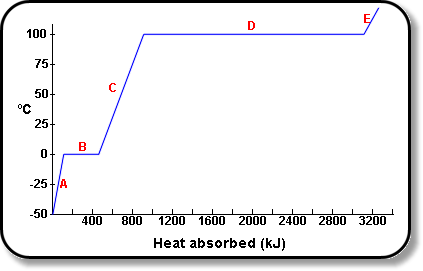 Example:  How much heat is released by 250.0 g of H2O as it cools from 125.0C to -40.0C?  (Recall that the specific heat of water = 4.18 J/gC)
When substances change state, they often have different specific heats:
cice = 2.09 J/goC
cwater = 4.18 J/goC
csteam = 2.03 J/goC
Example:  How much heat is released by 250.0 g of H2O as it cools from 125.0C to -40.0C?  (Recall that the specific heat of water = 4.18 J/gC)
cooling = exothermic → negative heat values
qsteam = mcT = (250.0g)(2.03J/goC)(100.0–125.0) = -12,700 J
qvap = mHvap = (250.0g)(-2260J/g) = -565,000 J
qwater = mcT = (250.0g)(4.18J/goC)(0-100) = -105,000 J
qfus = mHfus = (250.0g)(-334J/g) = -83,500 J
qice = mcT = (250.0g)(2.09J/goC)(-40.0-0) = -20,900 J
qtotal = -787,000J
-787 kJ
Example:  What will be the final temperature of 50.0 mL of water, initially at 60C, after a 3.2 g ice-cube is dropped in and allowed to melt.  Assume no heat transfer to/from the surroundings.
qrxn = (334 J/g)(3.2 g)
         qrxn = 1068.8 J
qcalorimeter = - qrxn = -1068.8 J

 qcalorimeter = mc∆T
-1068.8 J = (50.0 g)(4.18 J/gC)(∆T)
          ∆T = -5.11 C = Tf  - Ti
 -5.11 C = Tf – 60 C
           Tf  = 55 C
STANDARD ENTHALPY CHANGE OF ATOMIZATION,
Definition:  enthalpy change when one mole of gaseous atoms is formed from the element in its standard state under standard conditions.  For diatomic molecules this is equal to half the bond dissociation enthalpy.
½Cl2(g) → Cl(g)       ∆Hat = +121 kJ mol-1
ELECTRON AFFINITY,
Definition:  the enthalpy change when an electron is added to an isolated atom in the gaseous state.
X(g) + e- → X-(g)
ELECTRON AFFINITY,
Atoms “want” an excess electron, so electron affinity values are negative for the first electron.  However, when oxygen forms the O2- ion, the overall process is endothermic.
O(g) + e- → O-(g)		∆H = -142 kJ mol-1
O-(g) + e- → O2-(g)		∆H = +844 kJ mol-1
O(g) + 2e- → O2-(g)	∆H = +702 kJ mol-1
overall
LATTICE ENTHALPY,
relates either to the endothermic process of turning a crystalline solid into its gaseous ions or to the exothermic process of turning gaseous ions into a crystalline solid.
MX(s)  M+(g) + X-(g)
LATTICE ENTHALPY,
The sign of the lattice enthalpy indicates whether the lattice is being formed (-) or broken (+).

The size of the lattice enthalpy depends both on the size of the ions and on the charge carried by the ions.
LATTICE ENTHALPY,
increasing
Cation size ____________
LiCl
NaCl
KCl
Lattice 
Enthalpy
(kJ mol-1)
771
701
846
LATTICE ENTHALPY,
increasing
anion size ____________
NaCl
NaBr
NaI
Lattice 
Enthalpy
(kJ mol-1)
733
684
771
Makes sense… the larger the ion, the easier to separate
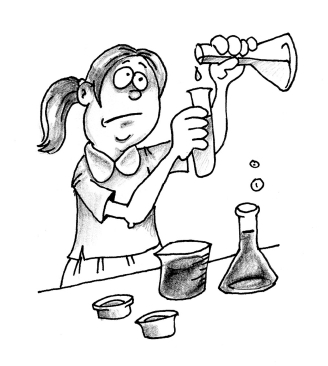 LATTICE ENTHALPY,
Charge on cation ____________
increasing
NaCl
MgCl2
Lattice 
Enthalpy
(kJ mol-1)
2493
771
LATTICE ENTHALPY,
Charge on anion ____________
increasing
MgCl2
MgO
Lattice 
Enthalpy
(kJ mol-1)
3889
2493
Makes sense… the greater the difference in charge, the stronger the attraction and the harder it is to separate ions
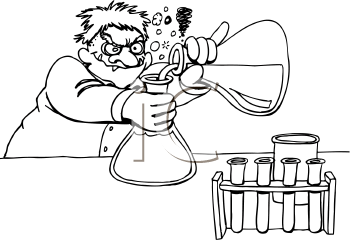 BORN-HABER CYCLES
energy cycles for the formation of ionic compounds.
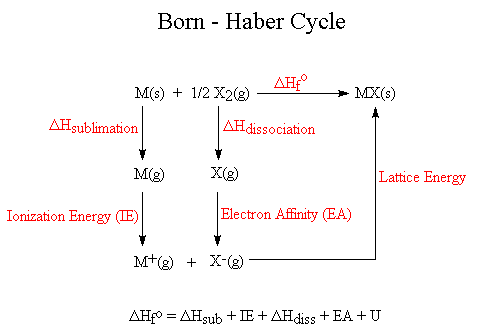 Example: The enthalpy change for the formation of sodium chloride can be considered to occur through a series of separate steps.
Na(s)        +        ½Cl2(g)                             Na+Cl-(s)
Na(g)
Cl(g)
Na+(g)     +         Cl-(g)
Use of Born-Haber Cycles:
Like any energy cycle, Born-Haber cycles can be used to find the value of an unknown.  
They can also be used to assess how ionic a substance is.
Use of Born-Haber Cycles:
The lattice enthalpy can be calculated theoretically by considering the charge and size of the constituent ions.  
It can also be obtained indirectly from the Born-Haber cycle. 
If there is good agreement between the two values then it is reasonable to assume that there is a high degree of ionic character (e.g. NaCl).  However, if there is a big difference between the two values then it is because the compounds possess a considerable degree of covalent character (eg. AgCl).
Use of Born-Haber Cycles:
766
770
771
905
Good agreement of #s – high degree of ionic character
poor agreement – considerable covalent character